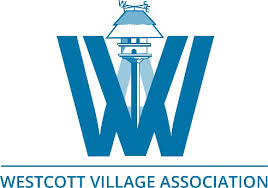 Community Infrastructure Levy (CIL)


March 2022
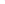 Community Infrastructure Levy (CIL)
CIL is a levy on new development
Funds infrastructure needed to support growth in the area
Funds are collected by the local authority and divided:
5% retained by MVDC to administer the scheme
25% for the community if a Neighbourhood Plan is in place
70% for strategic infrastructure
Unparished areas make individual applications to MVDC for their funds through an “eligible organisation”, usually a community group, residents’ association or a registered charity
WVA is an eligible organisation and provides the democratic platform to prioritise allocation of CIL for projects in Westcott
CIL Projects
For provision, improvement, replacement, operation or maintenance of infrastructure, or
Anything else addressing the demands that development places on an area
Definition of infrastructure is broad:
Roads and other transport infrastructure
Flood defences
Schools and educational facilities
Medical facilities
Sporting and recreational facilities and open spaces
Projects should benefit the community widely, be deliverable and viable long term (e.g. consider on-going maintenance)
Example Projects
MVDC published spend:-

2020/2021:
10 projects ranging from £261.50 to £30,000
Vehicle activated signs, bulb planting, planters, bollards, play spaces, steps and ramps, memorial bench etc

2019/2020:
14 projects ranging from £40.50 to £9,570
Playspace improvements, wall repairs, tree work, signage, environmental works, verge repairs, painting bollards etc
Applying for Funding
MVDC collected £108,000 CIL from The Crown development
Current “CIL pot” for Westcott has c. £29,300 available
More CIL expected with future development
Applications need to be made to MVDC by an eligible organisation (WVA)
Applications for grants for 100% funding will be considered but MVDC normally expect to see match funding
WVA are now inviting project ideas from organisations across the village for infrastructure projects, large and small 
WVA will sponsor applications from organisations and assist with their applications
Questions